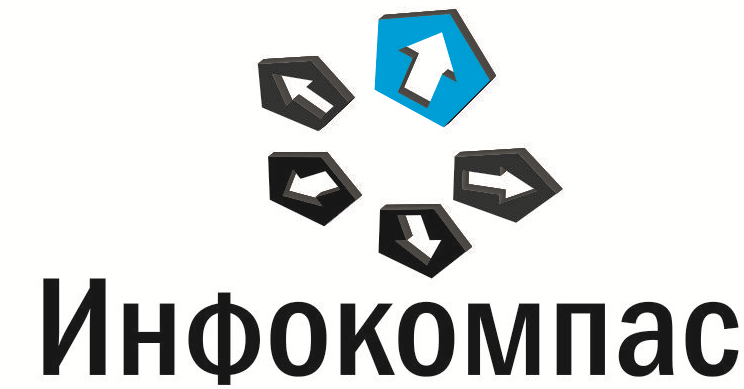 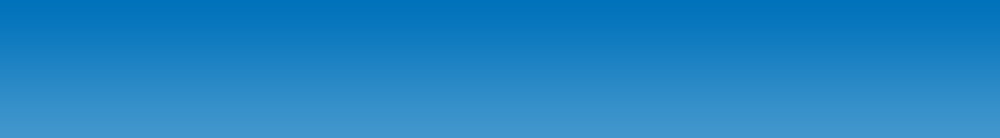 Верный ориентир в мире информационных технологий
ФИС ГИА и Приема
Планируемые изменения
Москва , 2015
1
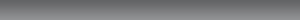 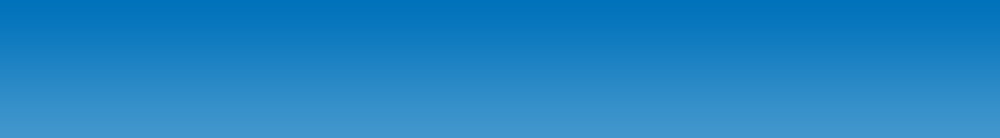 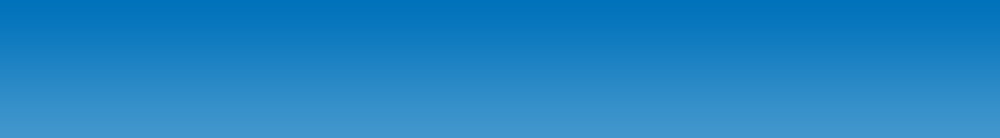 Планируемые изменения ФИС ГИА и Приема
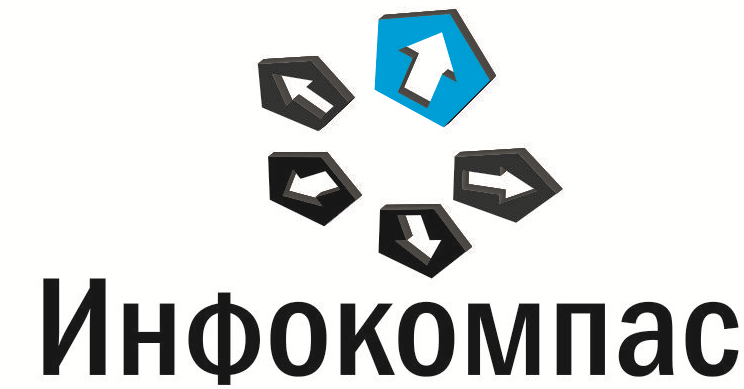 2
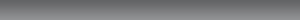 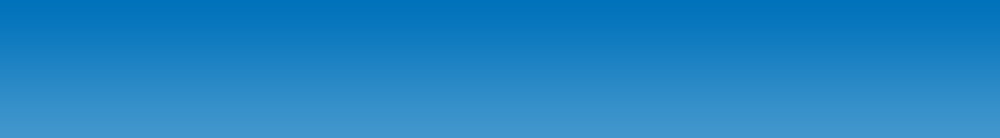 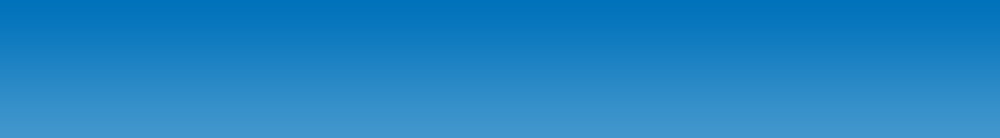 Формирование приказов
Поставленная задача
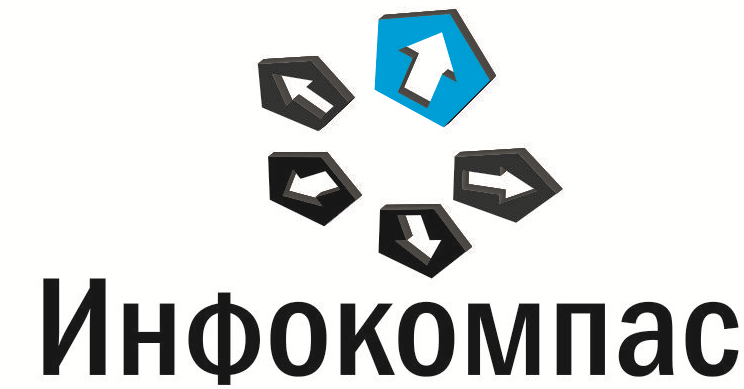 3
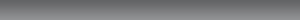 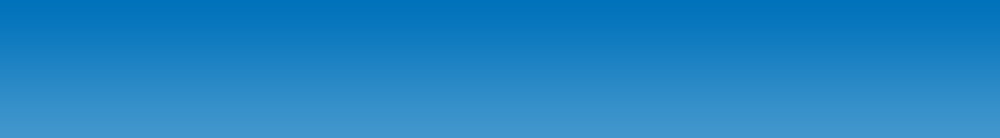 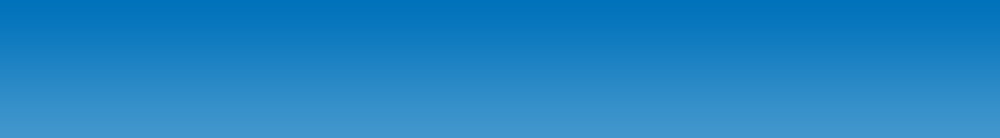 Этапность внедрения формирования приказов
2016г. Проведение апробации технологии формирования приказов о зачислении
Изменение НПА
 Внедрение ЭП. Разработка технологии приказов
 Модернизация инфраструктуры вузов
Обучение кадров в вузах-апробантах
 Проведение апробации
Организации из
ассоциации ведущих вузов
Все условия приема
2017г. Внедрение технологии формирования приказов о зачислении на все условия приема во всех вузах
Доработка технологии по итогам апробации
Проведение опытной эксплуатации
Обучение кадров в вузах
Формирование приказов на все условия приема
в приемной кампании 2017 г.
Все вузы
Все условия приема
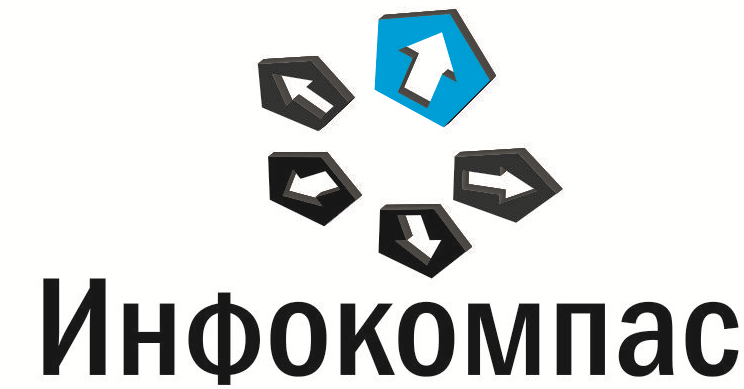 4
4
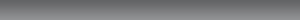 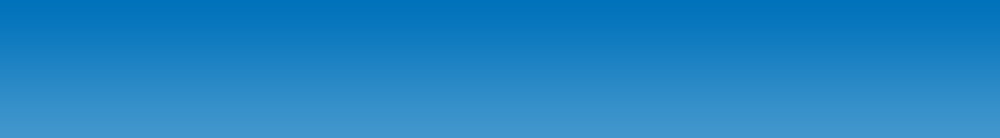 [Speaker Notes: 3 и 4 работы переименовать в что-то про модернизацию, соответвенно переименовать слайды далее]
План работ по переходу к автоматизированному формированию приказов
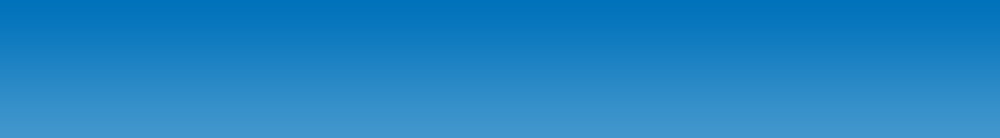 2016 год 
Разработка методики и алгоритма формирования приказов совместно с рабочей группой, состоящей из представителей вузов
Разработка технологии формирования приказов, в т.ч.  модернизация ФИС ГИА и Приема
Проведение апробации механизмов формирования приказов для организаций ассоциации ведущих вузов
Внесение изменений в порядок приема
2017 год
Модернизация инфраструктуры федерального сегмента ФИС и рабочих мест в вузах
Проведение обучающих и информационных мероприятий для вузов 
Доработка модели и  технологии формирования приказов в ФИС ГИА и приема по результатам опытной эксплуатации. Подготовка к сертификации корректности встраивания ЭП.
Проведение 2-х опытных эксплуатаций механизмов формирования приказов с участием всех вузов, ввод в промышленную эксплуатацию
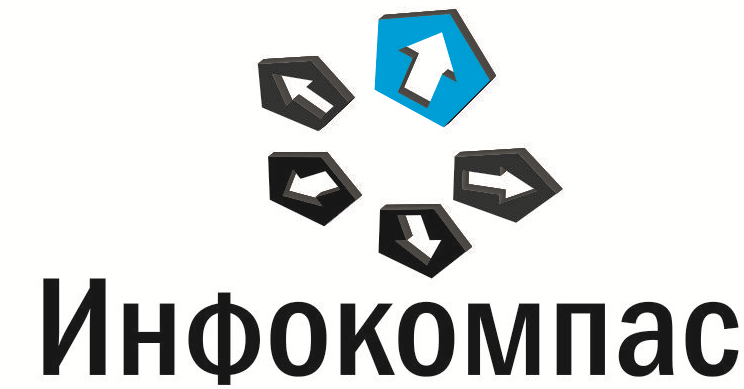 5
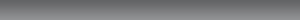 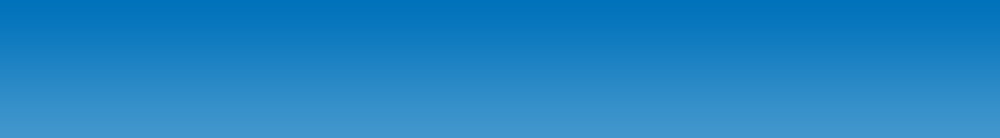 Текущий статус работ по переходу к автоматизированному формированию приказов
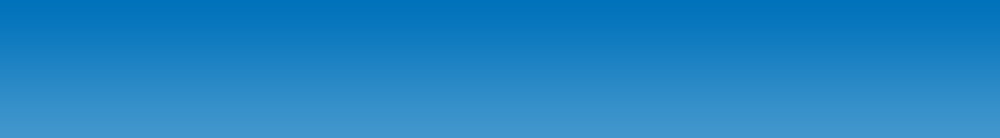 Разработан прототип модели и алгоритма формирования приказов на бюджетные места;
В период приемной кампании на 2015-2016 учебный год проведена апробация алгоритма формирования приказов на бюджетные места для 7 вузов;
Осуществляется формирование рабочей группы с участием ведущих образовательных учреждений;
Осуществляется разработка модели и алгоритма формирования приказов о зачислении (по всем условиям приема), планируется обсуждение с рабочей группой.
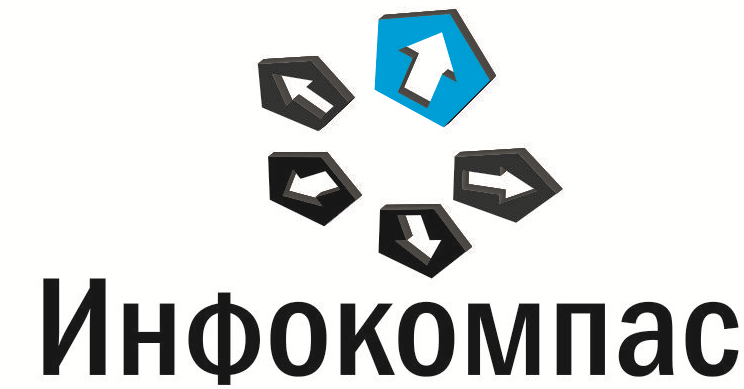 6
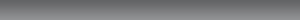 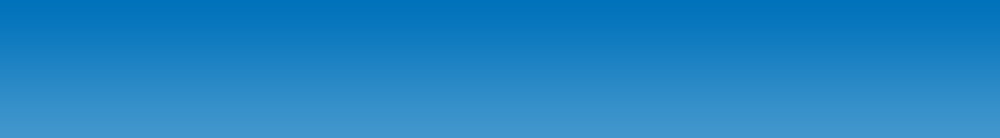 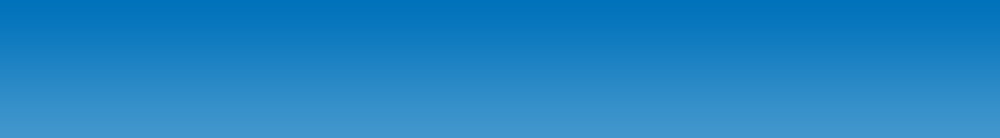 Портал Абитуриента
Цель создания портала:
Повышение прозрачности и общественного контроля за ходом проведения приемных кампаний
Основные задачи портала:
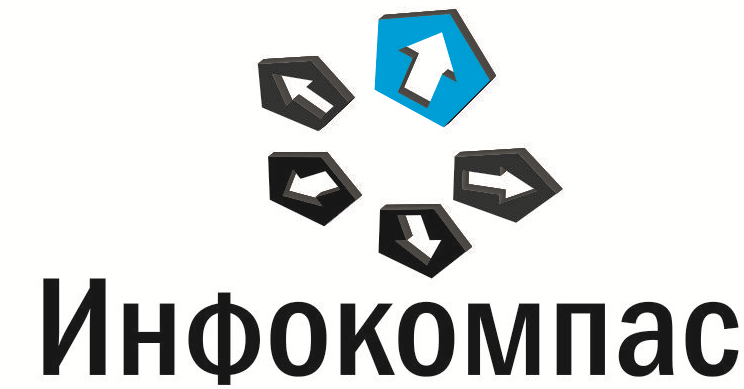 7
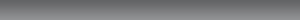 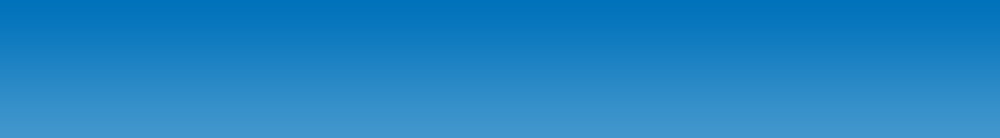 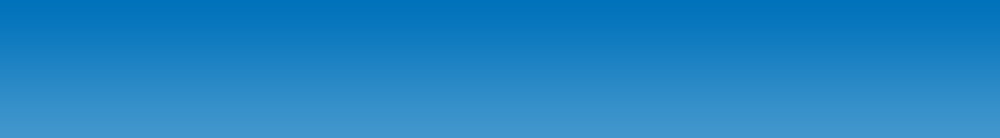 Портал Абитуриента
Основные разделы портала:
1. «Выпускникам» - предназначен для лиц, планирующих подачу заявлений в вузы и обеспечивает:
Поиск вузов по различным критериям и параметрам, включая возможность подбора вузов по предметам и баллам  ЕГЭ;
Просмотр информации об итогах приема завершившихся приемных кампаний, а также о ходе проведения действующих приемных кампаний вузов (включая объем и структуру приема, сведения о количестве поданных заявлений и зачисленных абитуриентов и др.)  
2. «Абитуриентам» - предназначен для лиц, уже подавших заявления в вузы обеспечивает:
Просмотр информации обо всех поданных абитуриентом заявлениях, включая информацию о текущем статусе заявлений, а также о результатах зачисления в образовательные организации;
Просмотр подробной информации о приемных кампаниях тех образовательных организаций, в которые абитуриентом были поданы заявления
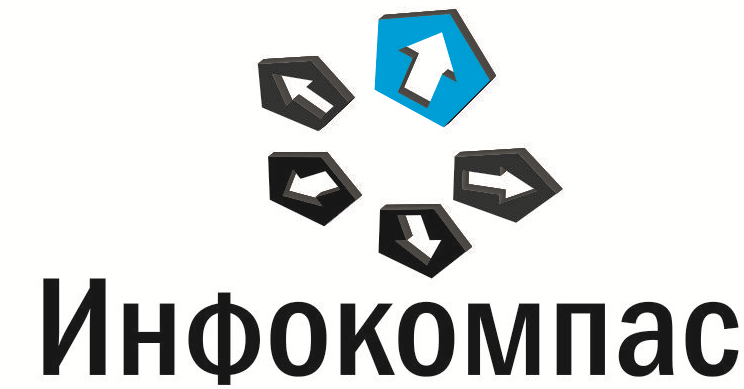 8
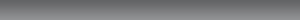 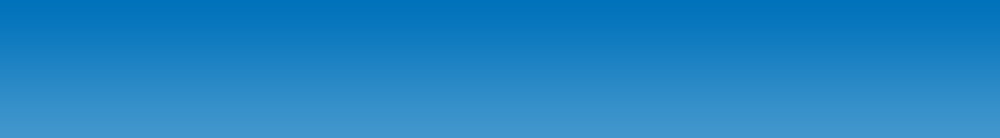 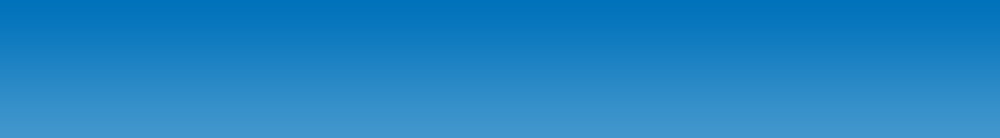 Портал Абитуриента. Главная страница
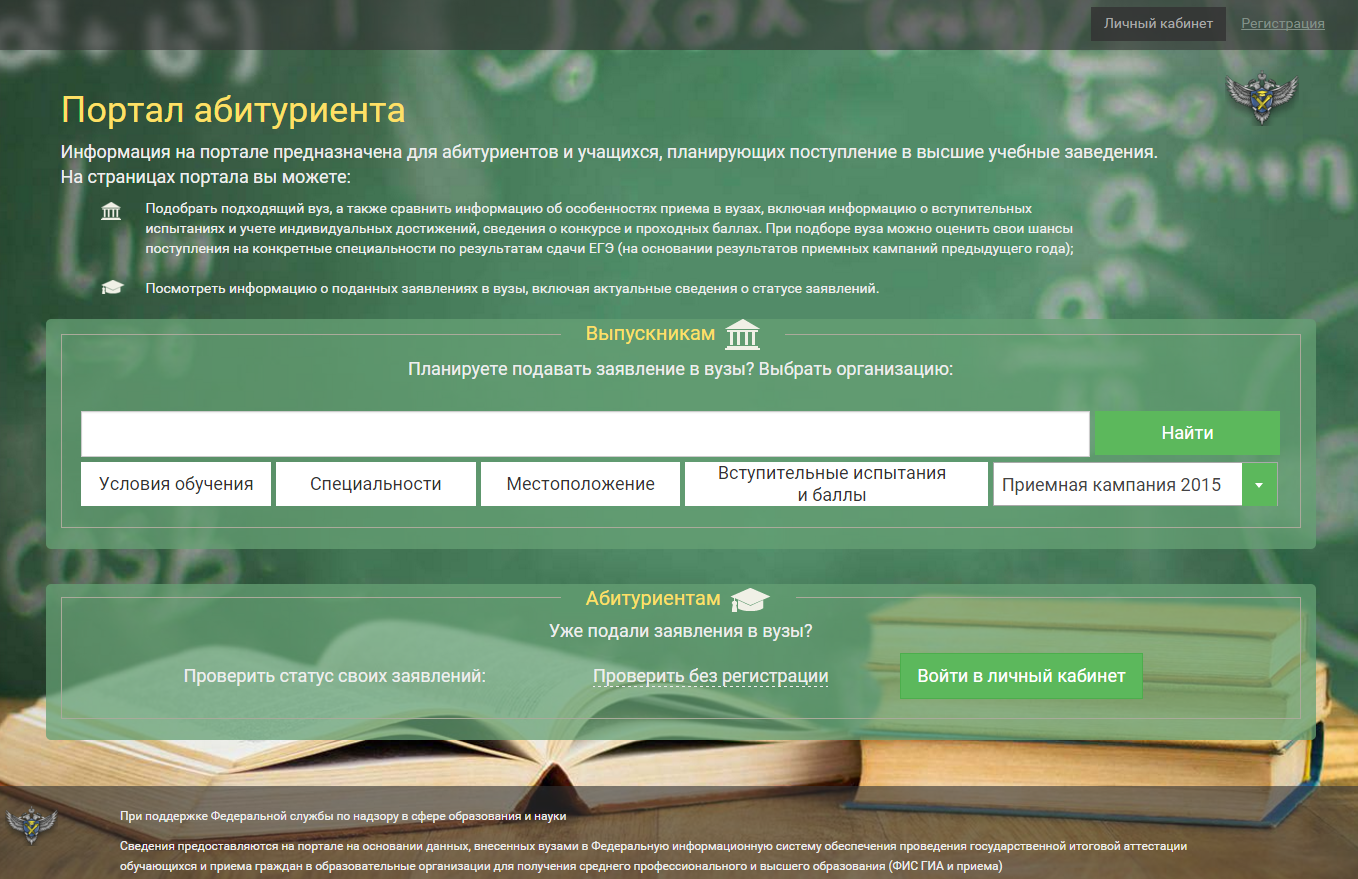 9
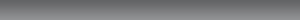 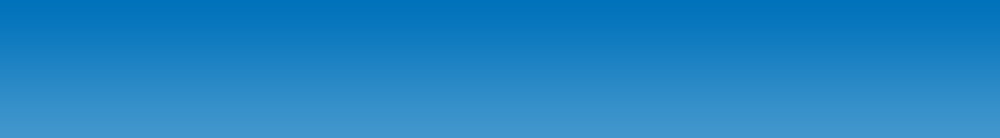 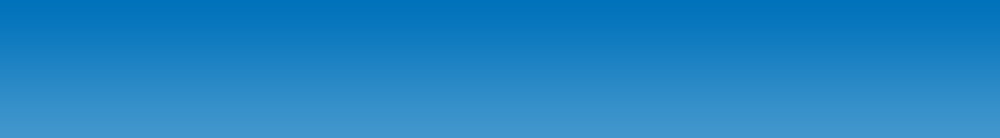 Портал Абитуриента. Раздел «Выпускникам»
Раздел «Выпускникам» предназначен для обеспечения возможности предоставления общедоступных сведений о приемных кампаниях вузов для всех лиц, планирующих подачу заявлений в вузы, и обеспечивает:
Поиск вузов по различным критериям и параметрам:
Общие сведения по вузу (наименование, местоположение, форма собственности, головной/филиал, наличие общежития или военной кафедры);
Условия приема (уровень образования, форма обучения, источник финансирования);
Укрупненные группы специальностей;
Указание предметов ЕГЭ (и/или баллов по предметам ЕГЭ).
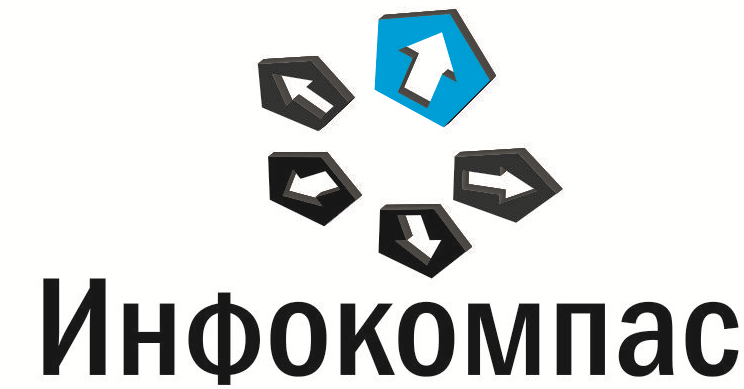 10
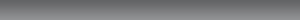 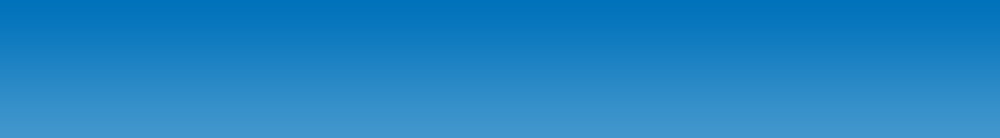 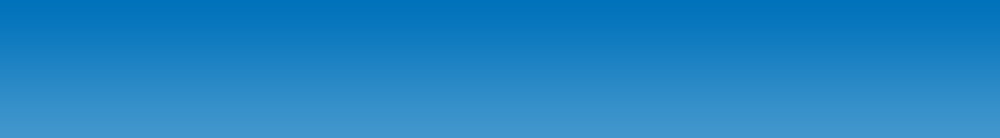 Портал Абитуриента. Раздел «Выпускникам»
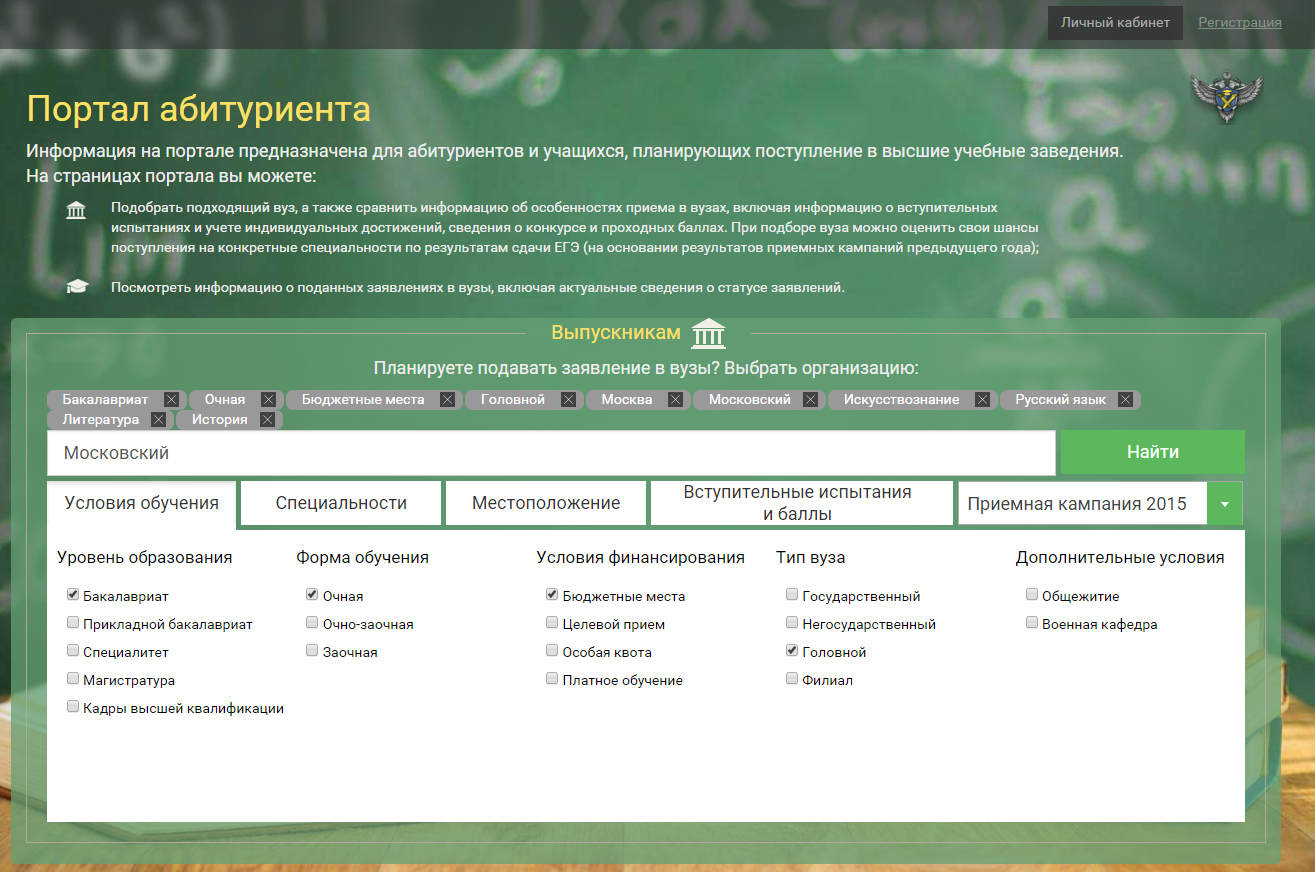 1111
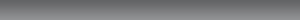 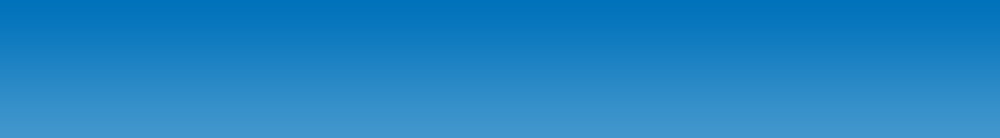 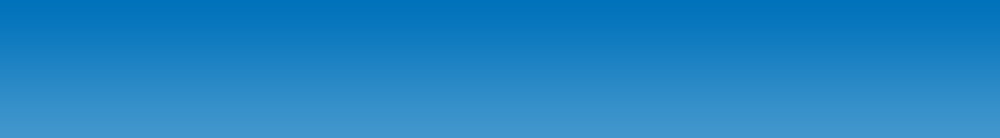 Портал Абитуриента. Раздел «Выпускникам»
Просмотр информации об итогах приема завершившихся приемных кампаний, а также о ходе проведения действующих приемных кампаний вузов (включая объем и структуру приема, сведения о количестве поданных заявлений и зачисленных абитуриентов и др.)
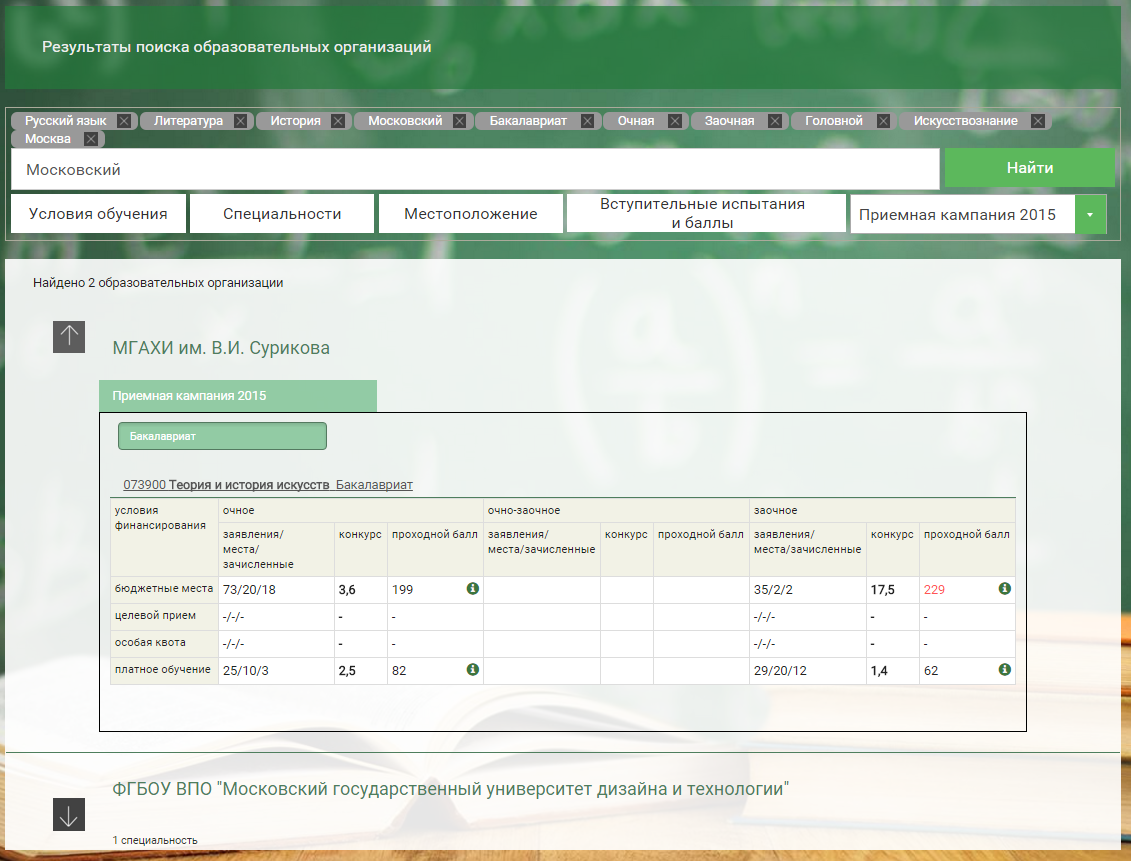 12
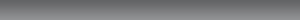 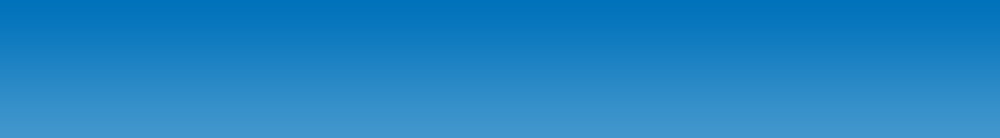 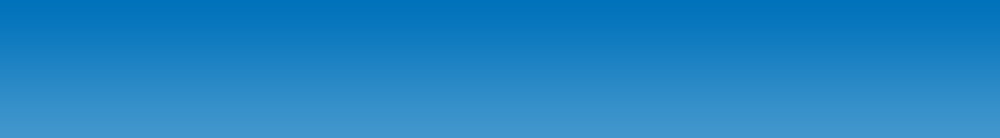 Портал Абитуриента. Раздел «Выпускникам»
Просмотр дополнительной информации по конкретному условию приема, включая перечень вступительных испытаний, учитываемых индивидуальных достижений, включая возможность поступления по результатам прошедшей приемной кампании в случае подбора вуза по баллам ЕГЭ.
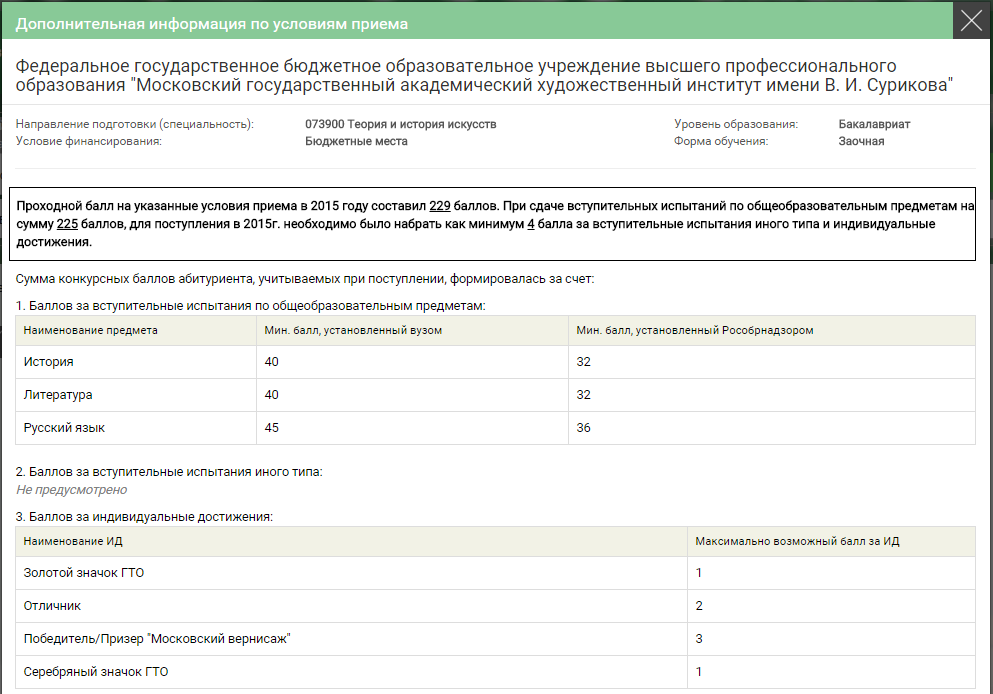 13
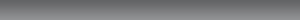 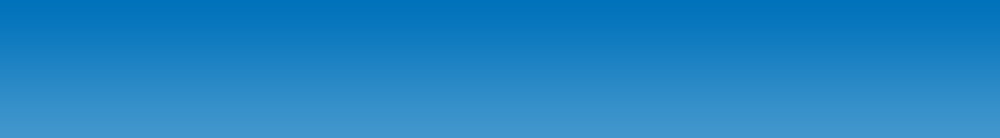 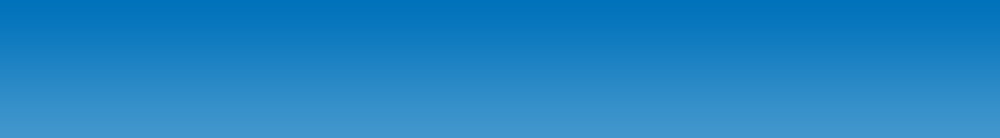 Портал Абитуриента. Раздел «Выпускникам»
Просмотр общих сведений по вузу, а также информации о приемных кампаниях вузов (включая объем и структуру приема, перечень вступительных испытаний и учитываемых индивидуальных достижений)
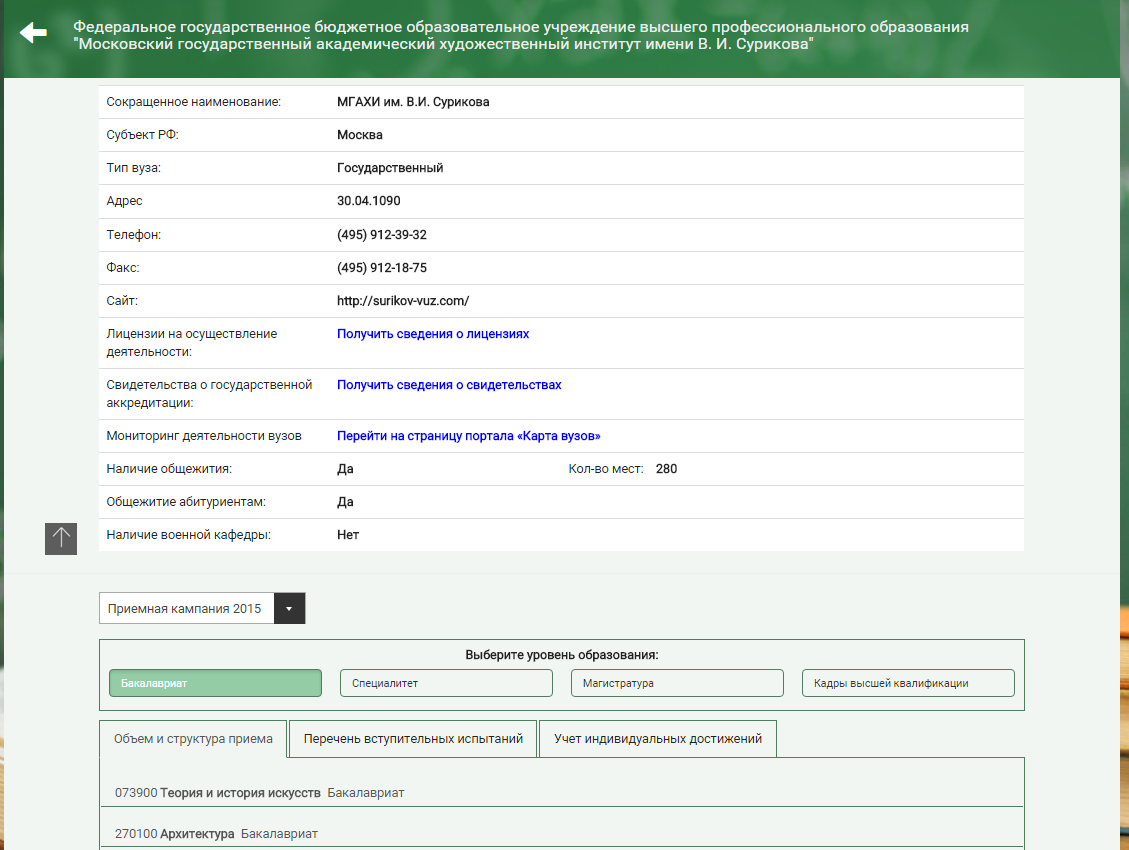 14
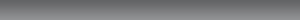 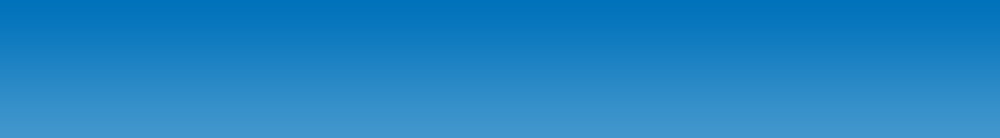 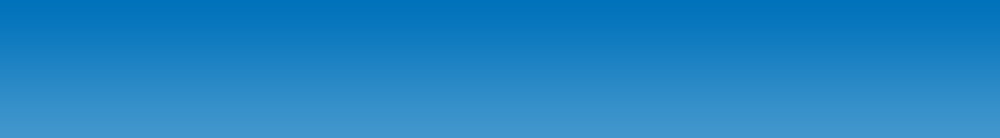 Портал Абитуриента. Раздел «Абитуриентам»
Основной задачей данной раздела является разработка «Личного кабинета абитуриента», предназначенного для лиц, уже подавших заявления в вузы и обеспечивающего:

Просмотр информации обо всех поданных абитуриентом заявлениях, включая информацию о текущем статусе заявлений, а также о результатах зачисления в образовательные организации;
Просмотр подробной информации о приемных кампаниях тех образовательных организаций, в которые абитуриентом были поданы заявления.
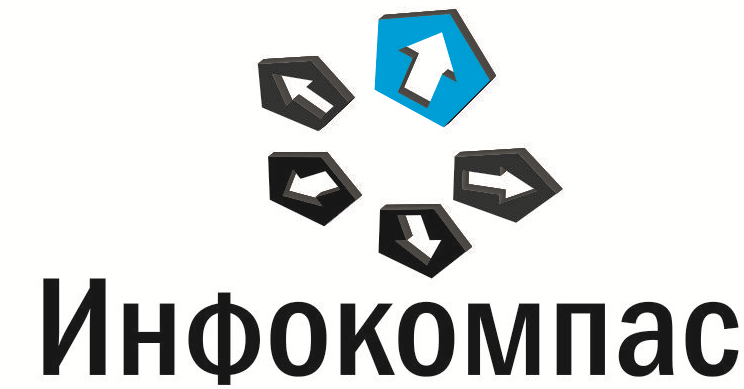 15
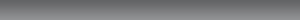 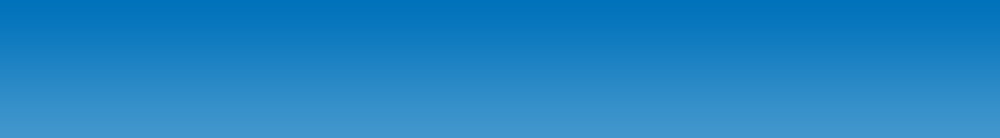 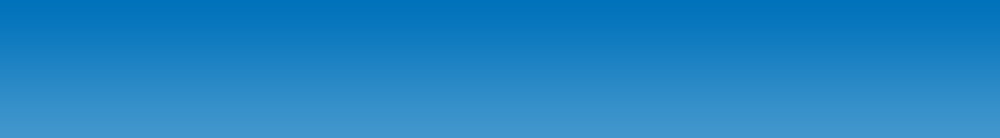 Портал Абитуриента. Раздел «Абитуриентам»
Основные функции раздела:
Регистрация абитуриента и авторизация на портале
	Внесение абитуриентом регистрационных сведений для осуществления в дальнейшем поиска информации по заявлениям:
Фамилия, имя, отчество абитуриента;
Номер документа, удостоверяющего личность абитуриента (без серии документа).

Авторизация на портале возможна несколькими способами:
предварительная регистрация на портале;
вход по регистрационным данным абитуриента – в этом случае при повторном входе на портал для просмотра информации о поданных заявлениях необходимо будет заново ввести регистрационные данные.
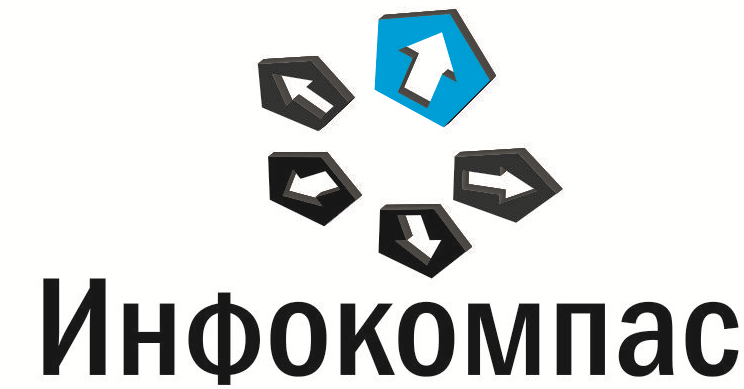 16
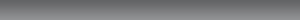 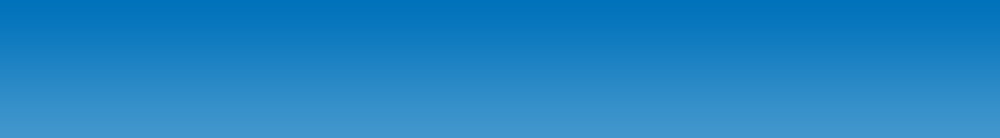 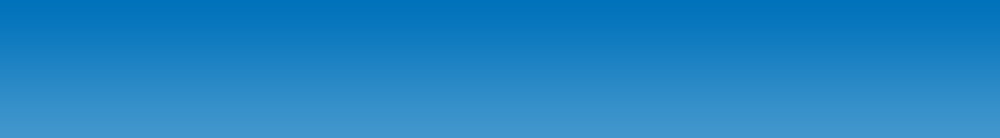 Портал Абитуриента. Раздел «Абитуриентам»
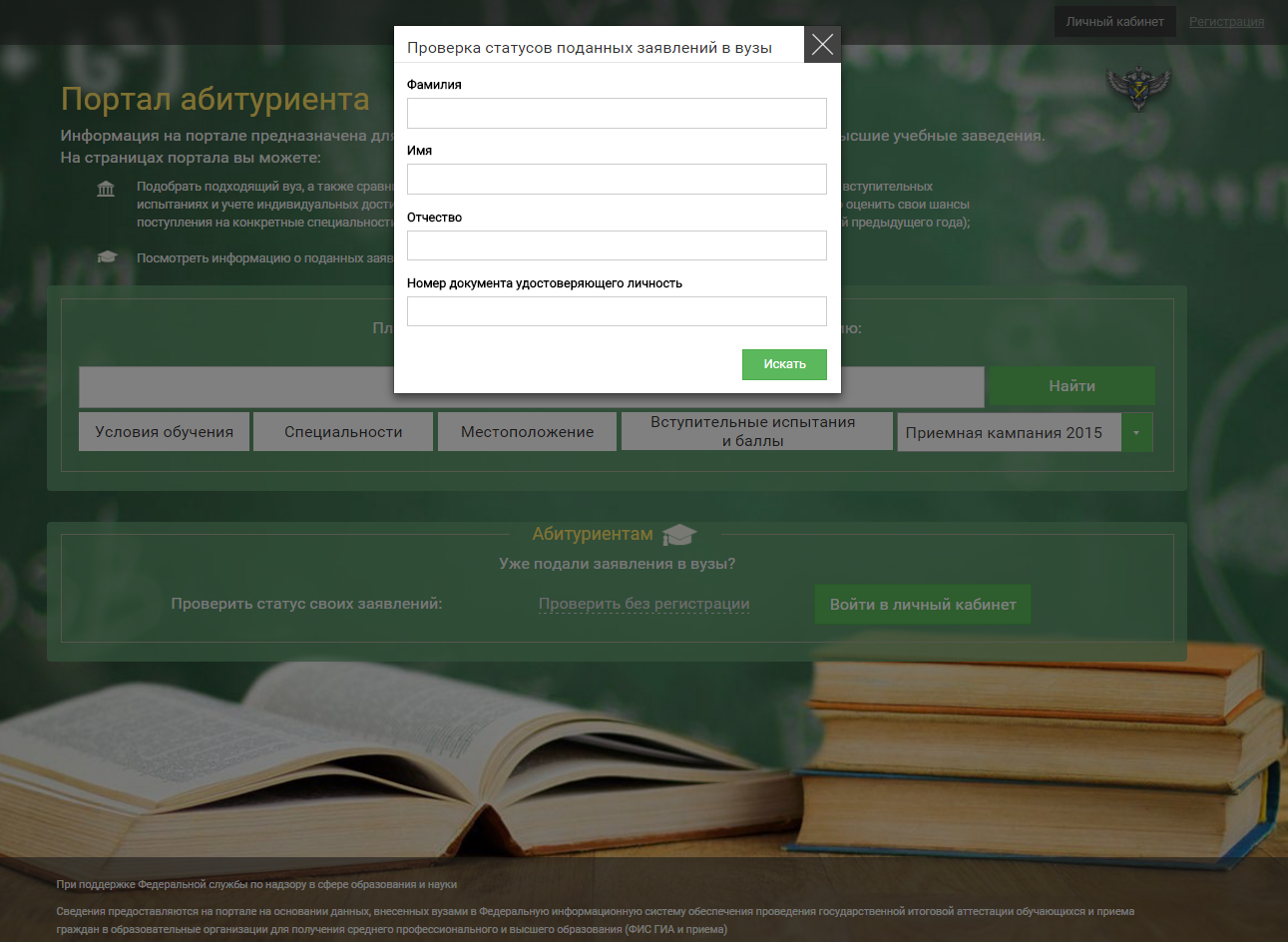 17
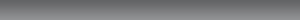 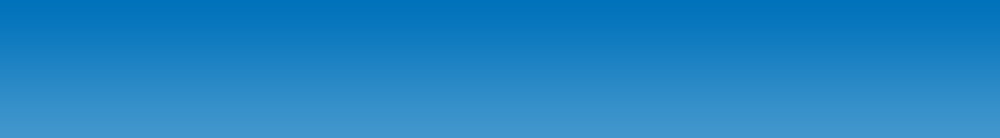 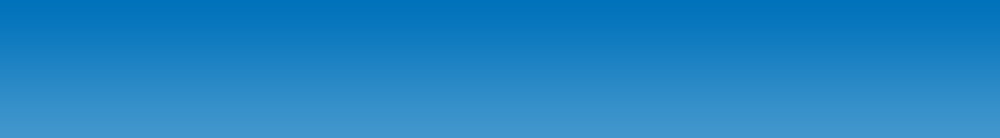 Портал Абитуриента. Раздел «Абитуриентам»
Просмотр информации о поданных заявлениях
Сведения о заявлении (наименование вуза, условия приема);
Сумма баллов, начисленных вузом за результаты вступительных испытаний и индивидуальных  достижений;
Текущий статус рассмотрения заявлений вузом, включая информацию о результатах зачисления (Зачислен/заявление отозвано/заявление отклонено) и реквизитах приказа о зачислении.

Просмотр подробной информации о приемных кампаниях тех вузов, в которые абитуриентом были поданы заявления
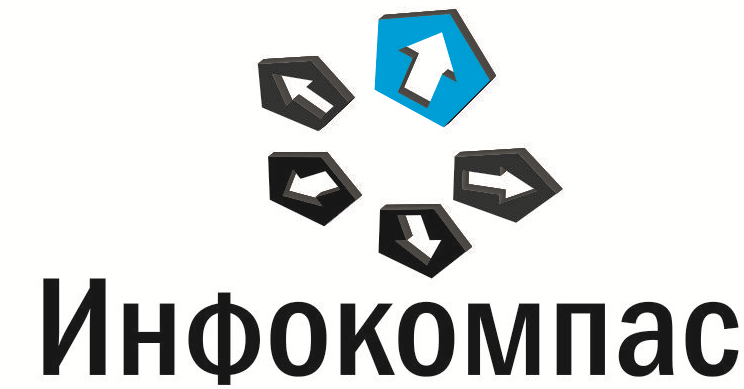 18
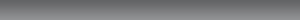 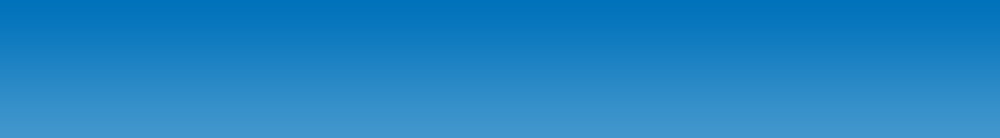 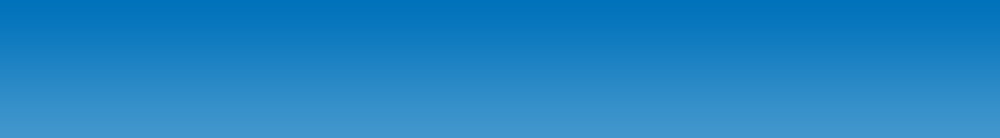 Портал Абитуриента. Раздел «Абитуриентам»
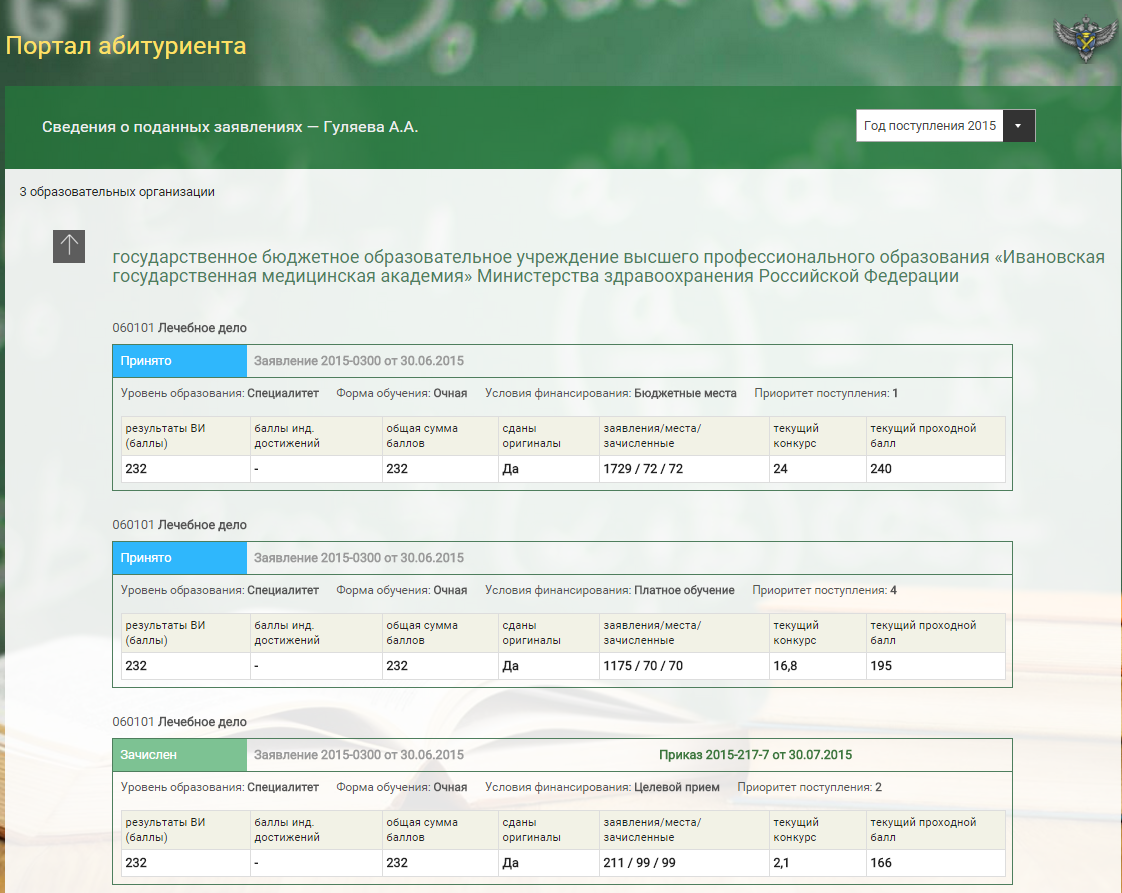 19
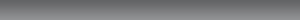 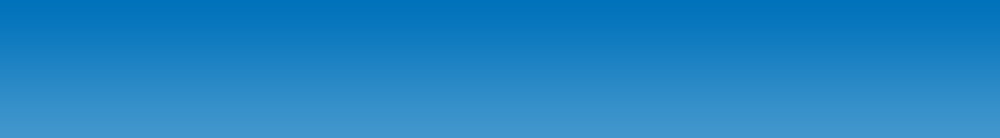 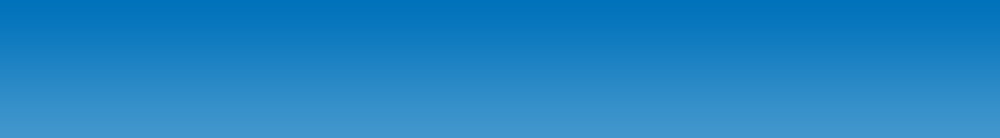 Анализ хода приемной кампании
Модуль «Анализ хода приемных кампаний» для руководителей образовательных организаций, обеспечивающий доступ к статистической информации о ходе проведения приемных кампаний образовательной организации на основе данных ФИС ГИА и Приема.
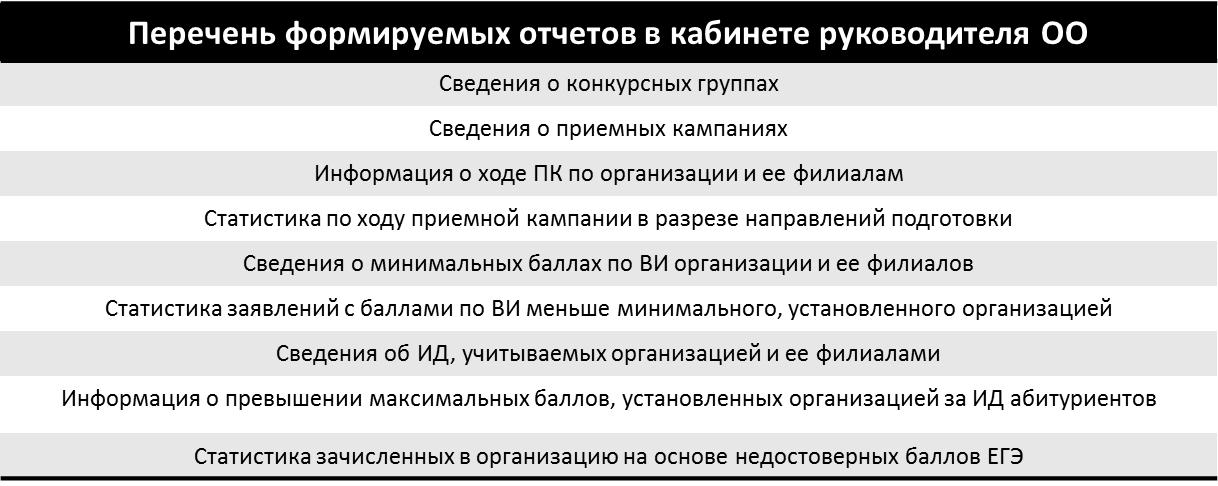 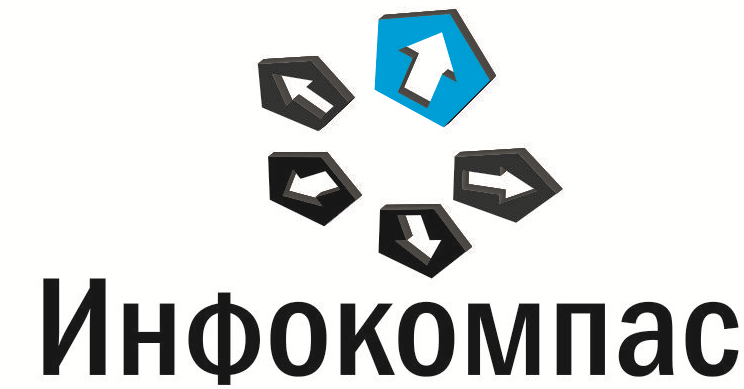 20
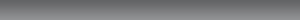 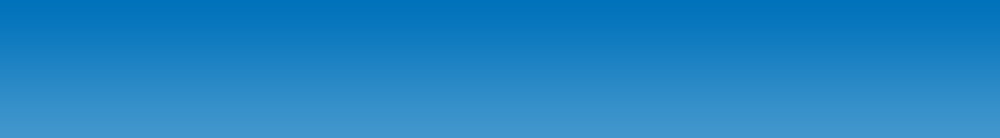 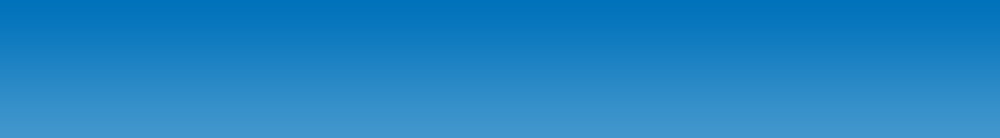 Сбор информации о победителях и призерах олимпиад
Олимпиады школьников
Предоставление сведений о победителях и призерах организаторами олимпиад школьников;
Автоматизированная привязка сведений о победителях и призерах олимпиад к заявлениям абитуриентов в ФИС ГИА и приема;
Учет соответствия между профилями олимпиад и направлениями подготовки;
Учет классов школы для победителей и призеров олимпиад (7-11 классы);
Хранение результатов олимпиад школьников за последние 4 года;

Всероссийская олимпиада школьников
Загрузка в ФИС ГИА и приема сведений о призерах и победителях;
Проверка результатов в заявлениях абитуриентов;
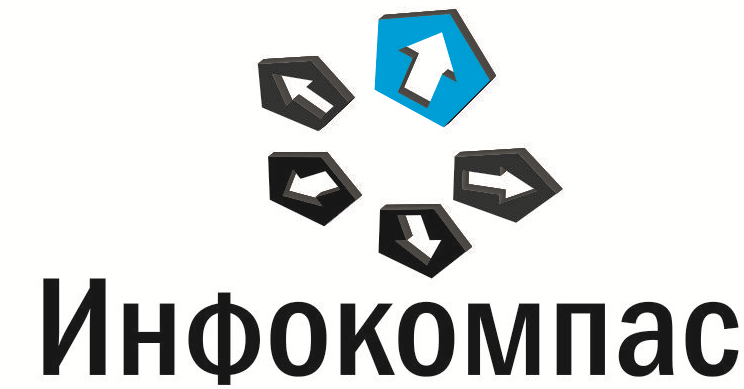 21
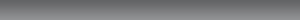 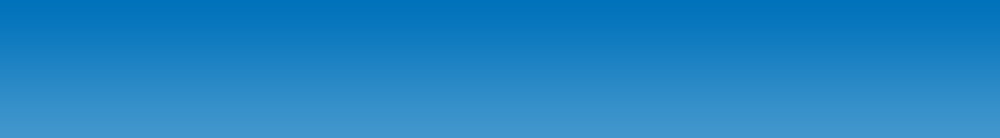 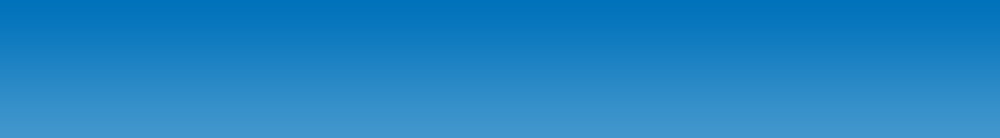 Формирование отчетности по результатам приема
Минобрнауки осуществляет сбор информации о результатах приема в организации, осуществляющие образовательную деятельность, посредством информационно-аналитической системы «Мониторинг приемной кампании».
	Информация, передаваемая образовательными организациями в систему «Мониторинг приемной кампании», на 70% дублируется с данными передаваемыми в ФИС ГИА и Приема. Для исключения дублирования сбора отчетности в 2016 году планируется проводить сбор информации для мониторинга приемной кампании через ФИС ГИА и приема;
	Состав данных, передаваемых в  ФИС ГИА и приема, планируется расширить недостающими для мониторинга приемной кампании сведениями. Требуемые показатели мониторинга будут автоматизировано рассчитываться на основе данных внесенных в ФИС.
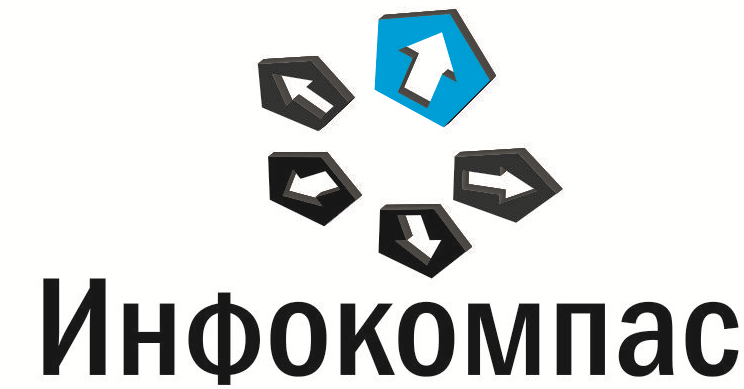 22
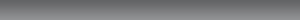 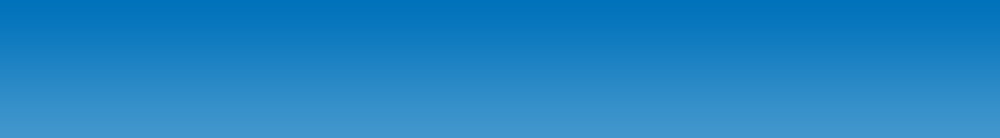 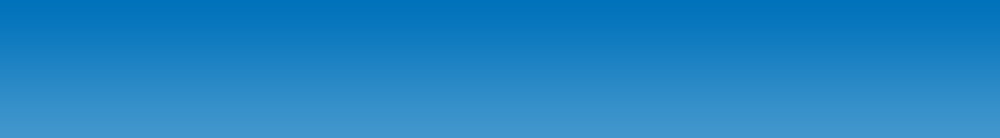 Реализация изменений в соответствии с Порядком приема от 14.10.2015 N 1147
Планируемые изменения
Прекращение учета приоритетов заявлений и приоритетов направлений подготовки в заявлении;
Введение и учет заявлений на зачисление и заявлений об отказе от зачисления; 
Пересмотр подходов к формированию в ФИС учетных объектов “приемная кампания”, “конкурсная группа”, в связи с проведением единого конкурса для поступающих на базе ВО и СПО;
Проверка на уникальность приоритетов вступительных испытаний в заявлении абитуриента;
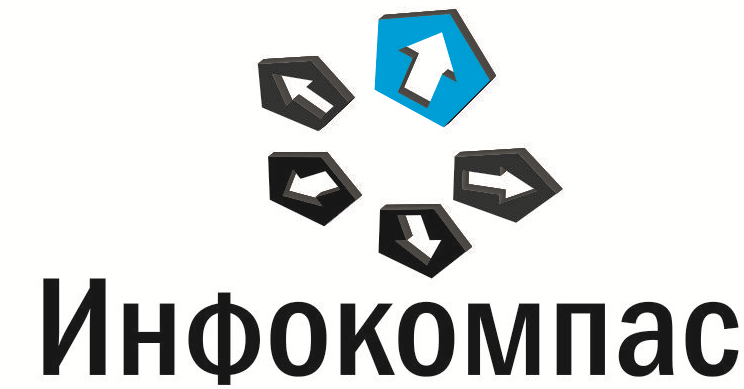 23
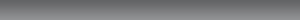 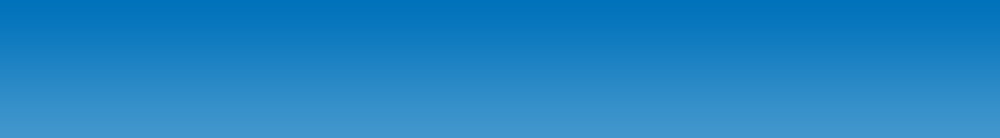 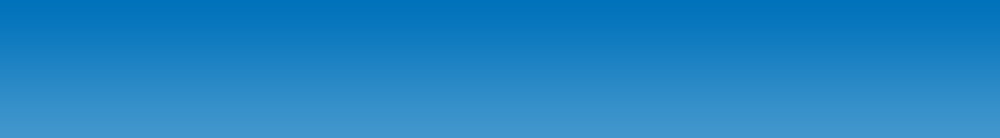 Реализация изменений в соответствии с Порядком приема от 14.10.2015 N 1147
Планируемые изменения
Реализация возможности указывать сведения о месте сдачи вступительных испытаний и намерении сдавать вступительные испытания с использованием дистанционных технологий в заявлениях абитуриентов.
Контроль выставления не более 10 баллов суммарно за индивидуальные достижения абитуриента;
Учет индивидуальных достижений абитуриентов как основания для преимущественного права на зачисление;
Учет документов об образовании, выданных Сколково.
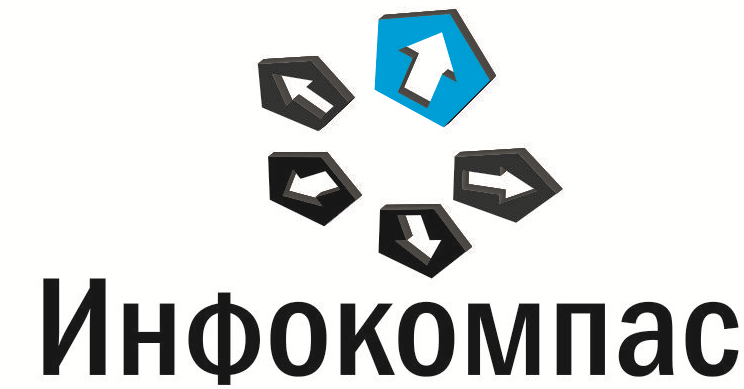 24
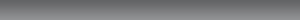 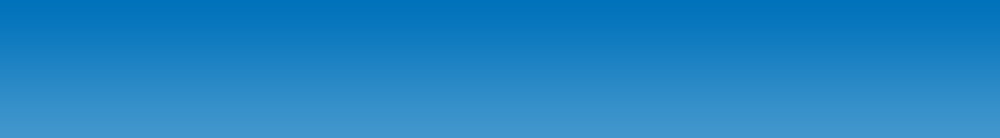 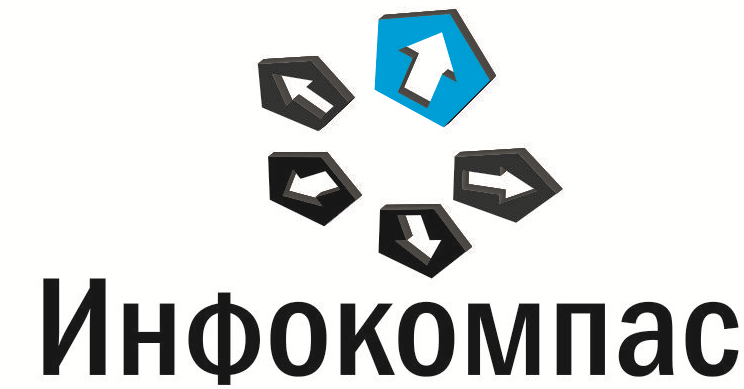 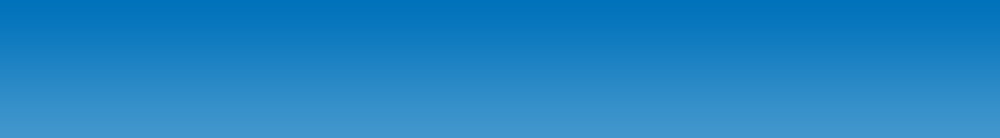 Спасибо за внимание
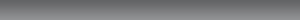 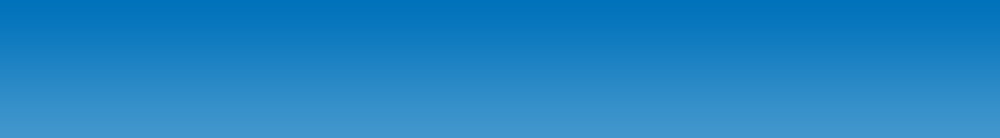